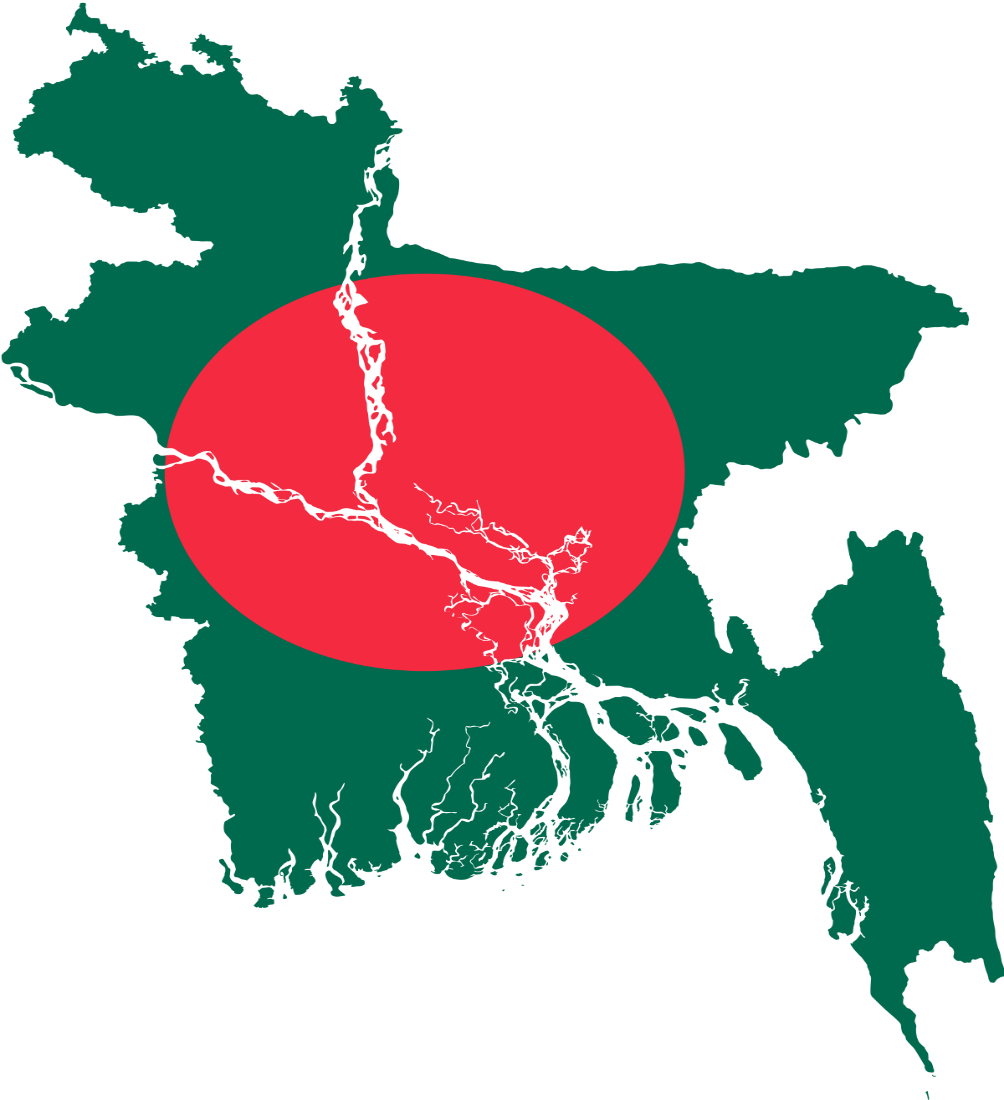 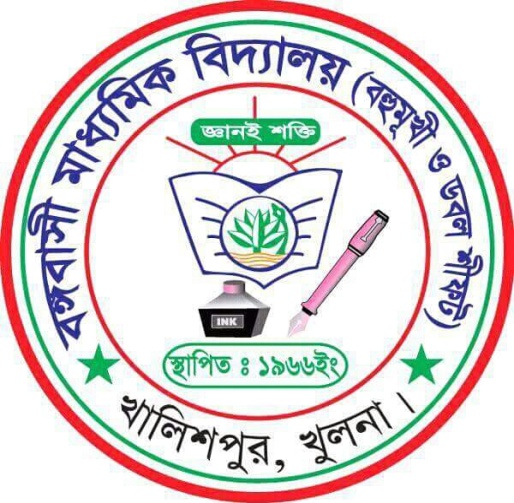 স্বা
গ
ত
ম
অভিজিৎ কুমার মন্ডল ,সহকারি শিক্ষক(বাংলা) বঙ্গবাসী মাধ্যমিক বিদ্যালয়, খালিশপুর, খুলনা। মোবাইল-০১৯৭৬-৯৯৪২৪১/০১৭৬৬-৯৯৪২৪১
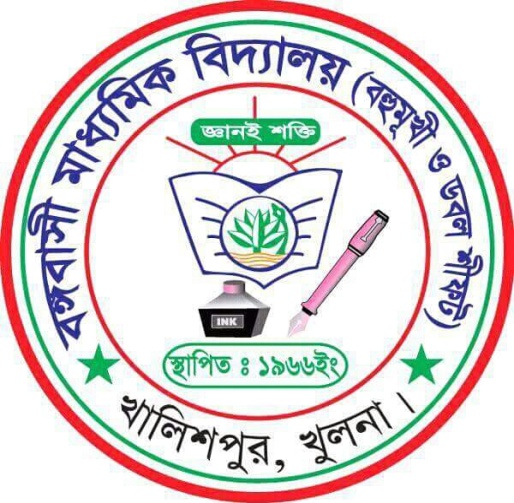 পরিচিতি
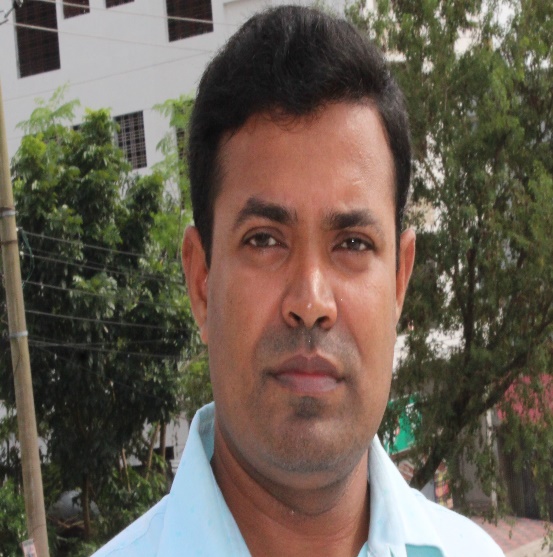 অভিজিৎ কুমার মন্ডল
বি এ সম্মান(বাংলা),এম এ (বাংলা ভাষা ও সাহিত্য),বি এড(১ম শ্রেণি) এম এড
বঙ্গবাসী মাধ্যমিক বিদ্যালয়,খালিশপুর,খুলনা
 মোবাইলঃ০১৭৬৬-৯৯৪২৪১/০১৯৭৬-৯৯৪২৪১
Email:avijit09011988@gmail.com
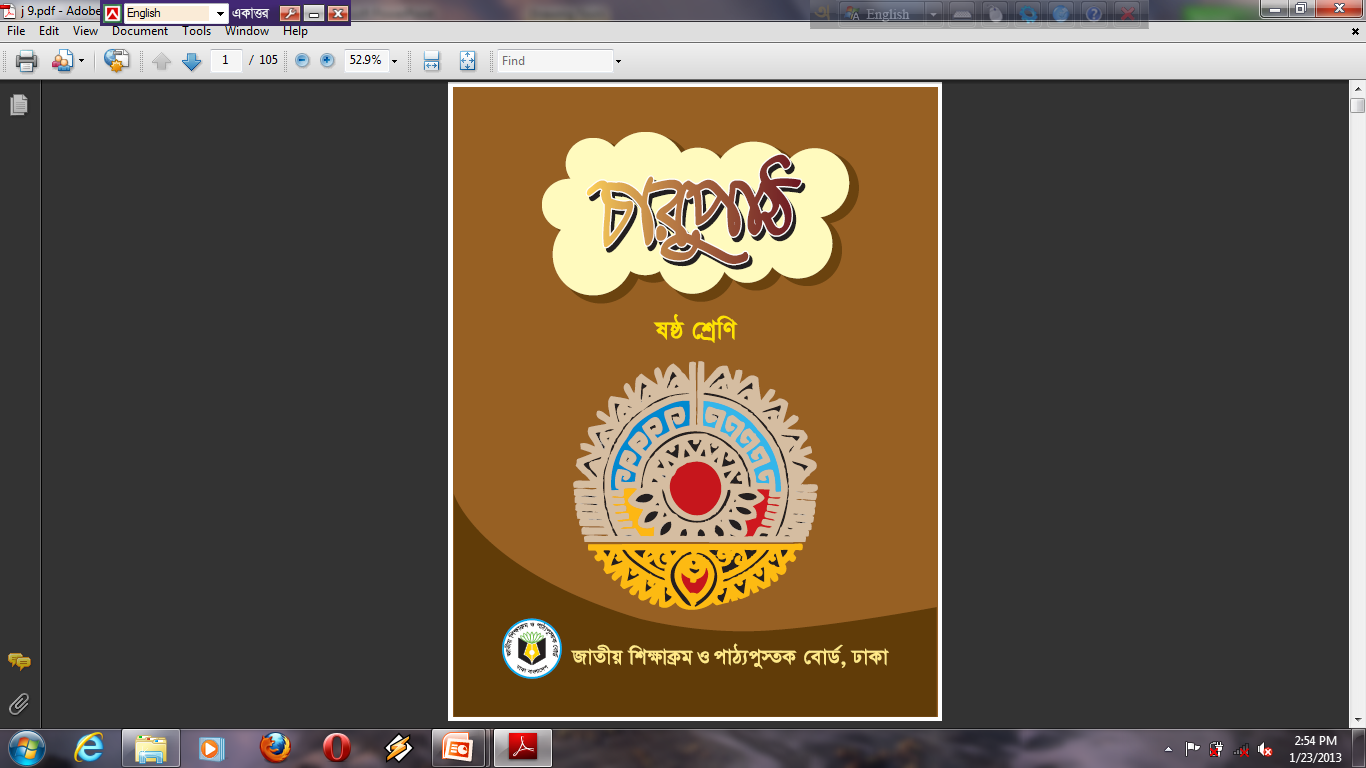 বিষয়ঃ   বাংলা ১ম পত্র
শ্রেণিঃ    ষষ্ঠ
পাঠ শিরোনামঃ  জন্মভূমি
শিক্ষার্থীর সংখ্যা -৪৫ জন
সময়      -      ৫০ মিনিট
অভিজিৎ কুমার মন্ডল  , বঙ্গবাসী মাধ্যমিক বিদ্যালয়, খালিশপুর, খুলনা। মোবাইল-০১৯৭৬-৯৯৪২৪১/০১৭৬৬-৯৯৪২৪১
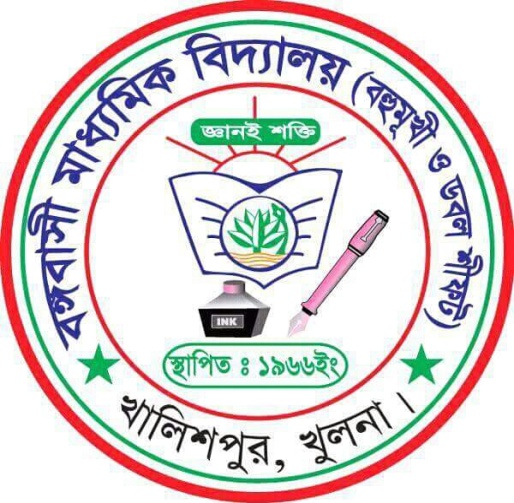 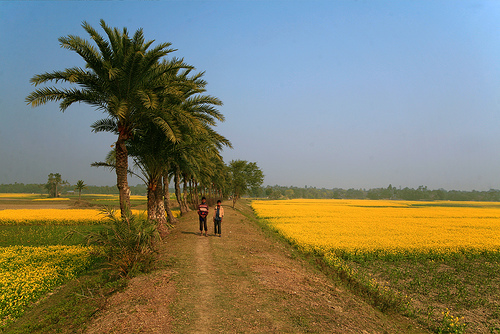 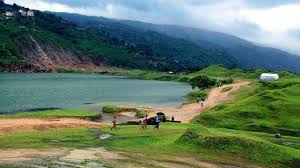 বলতে পারো উপরের ছবি গুলো কিসের ?
অভিজিৎ কুমার মন্ডল  , বঙ্গবাসী মাধ্যমিক বিদ্যাল, খালিশপুর, খুলনা। মোবাইল-০১৯৭৬-৯৯৪২৪১/০১৭৬৬-৯৯৪২৪১
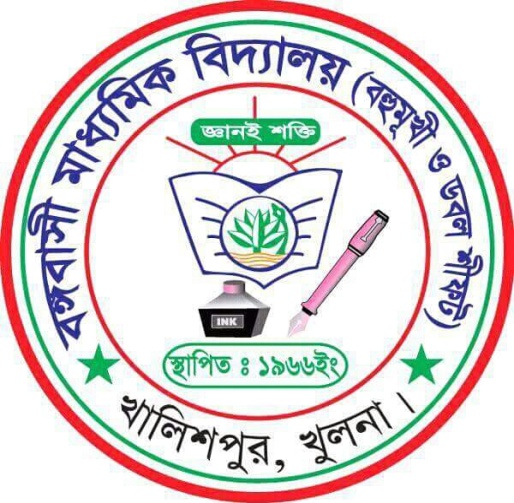 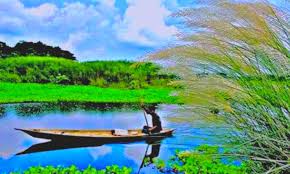 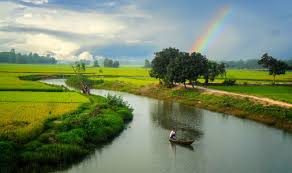 জন্মভূমি
অভিজিৎ কুমার মন্ডল  , বঙ্গবাসী মাধ্যমিক বিদ্যালয়, খালিশপুর, খুলনা। মোবাইল-০১৯৭৬-৯৯৪২৪১/০১৭৬৬-৯৯৪২৪১
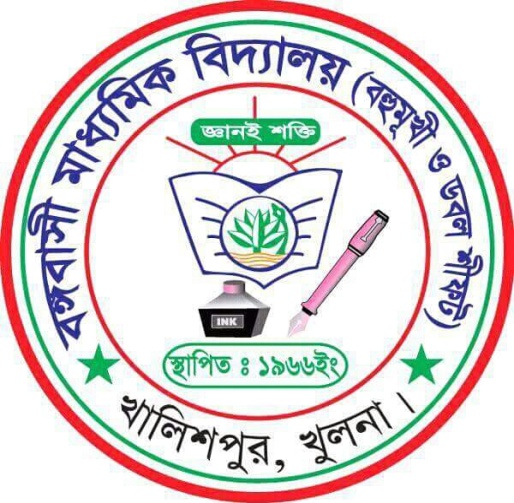 জন্মভূমি
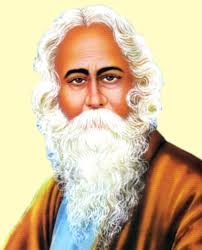 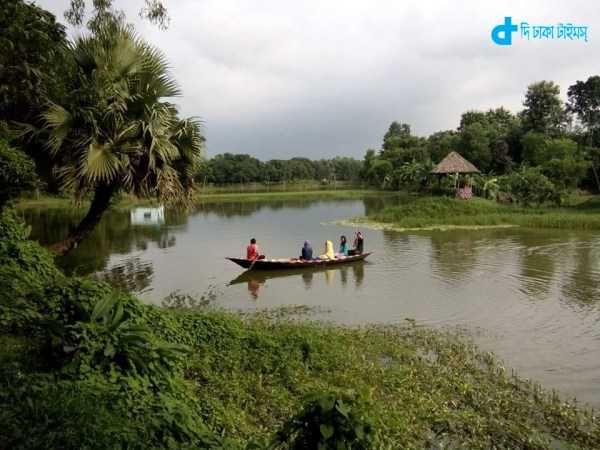 রবীন্দ্রনাথ ঠাকুর
অভিজিৎ কুমার মন্ডল  , বঙ্গবাসী মাধ্যমিক বিদ্যা্লয়, খালিশপুর, খুলনা। মোবাইল-০১৯৭৬-৯৯৪২৪১/০১৭৬৬-৯৯৪২৪১
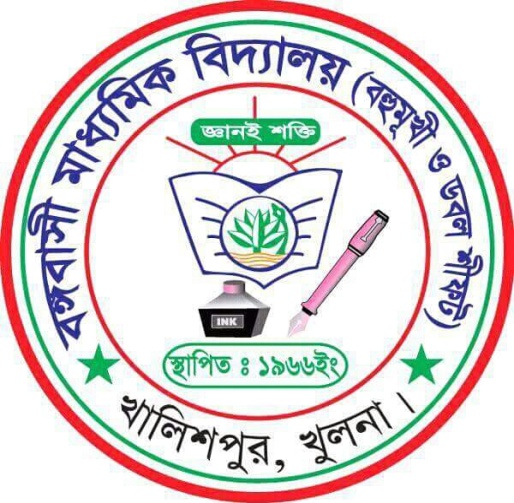 শিখণফল
এই পাঠ শেষে শিক্ষার্থীরা...
কবি পরিচিতি বলতে পারবে।
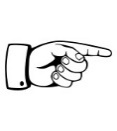 অপেক্ষাকৃত নতুন শব্দের অর্থ বলতে পারবে।
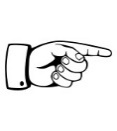 মাতৃভূমির প্রতি কবির গভীর ভালোবাসার কারন ব্যাখ্যা করতে পারবে।
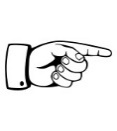 অভিজিৎ কুমার মন্ডল  , বঙ্গবাসী মাধ্যমিক বিদ্যা্লয়, খালিশপুর, খুলনা। মোবাইল-০১৯৭৬-৯৯৪২৪১/০১৭৬৬-৯৯৪২৪১
জন্ম,১৮৬১ সালের ৭ মে
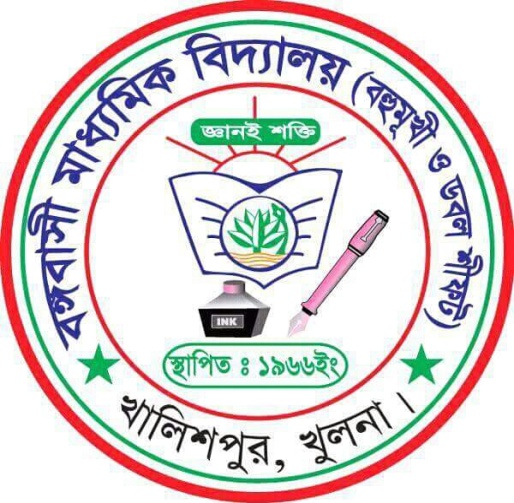 মৃত্যু,১৯৪১ সালের ৭ আগস্ট
জন্মস্থান,কলকাতার জোড়াসাঁকোর ঠাকুর পরিবারে
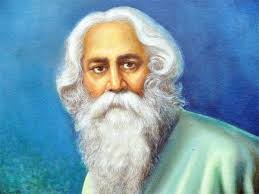 নাটক
,বিসর্জন,রাজা,ডাকঘর,রক্তকবরী
ছদ্মনাম,
ভানুসিংহ
রবীন্দ্রনাথ ঠাকুর
গ্রন্থসমূহ,
সোনার তরী,বলাকা,গীতাঞ্জলি
সতের বছর বয়সে বিলেতে জান,বারিষ্টারি পড়তে।
অভিজিৎ কুমার মন্ডল  , বঙ্গবাসী মাধ্যমিক বিদ্যালয়, খালিশপুর, খুলনা। মোবাইল-০১৯৭৬-৯৯৪২৪১/০১৭৬৬-৯৯৪২৪১
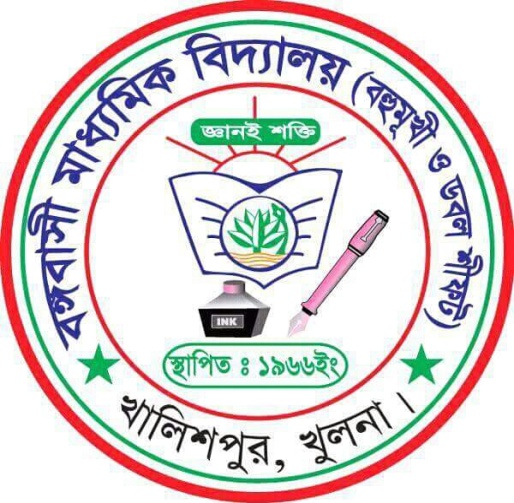 একক কাজ
(সময়:২ মিনিট)
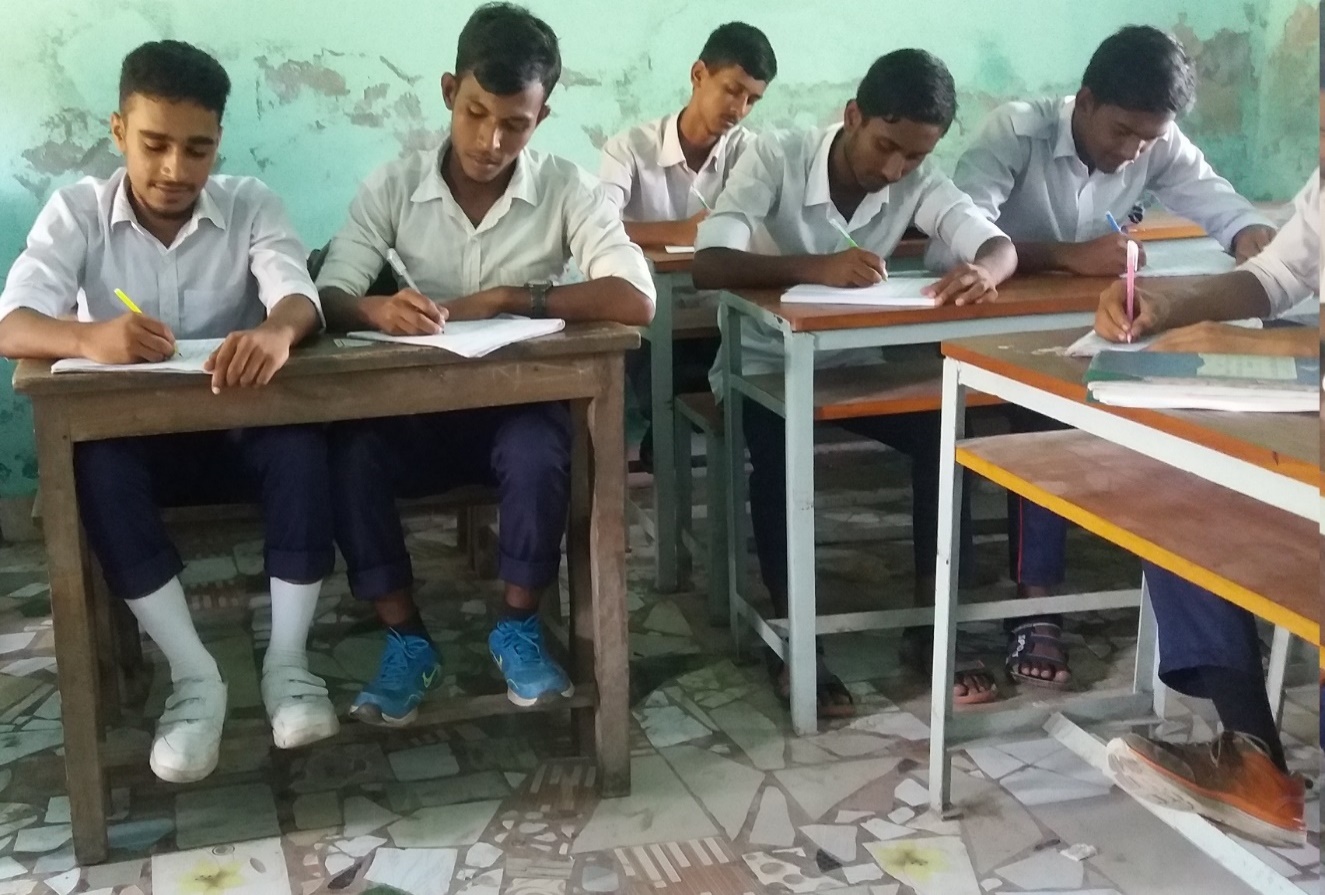 প্রশ্ন: রবীন্দ্রনাথ ঠাকুর কত সালে নোবেল পান?
অভিজিৎ কুমার মন্ডল  , বঙ্গবাসী মাধ্যমিক বিদ্যালয়, খালিশপুর, খুলনা। মোবাইল-০১৯৭৬-৯৯৪২৪১/০১৭৬৬-৯৯৪২৪১
আদর্শ পাঠ
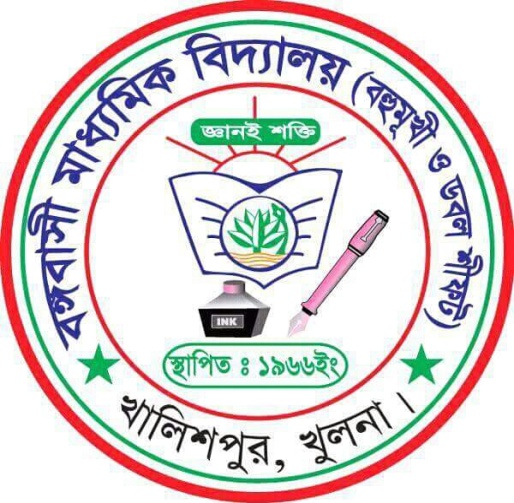 সার্থক জনম আমার জন্মেছি এই দেশে।
সার্থক জনম মাগো তোমায় ভালোবেসে।।
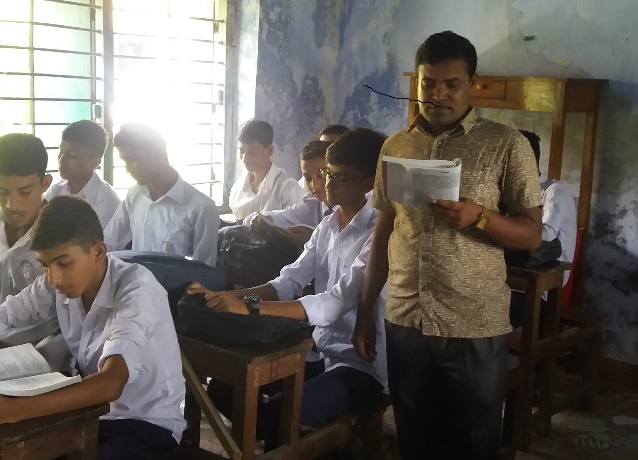 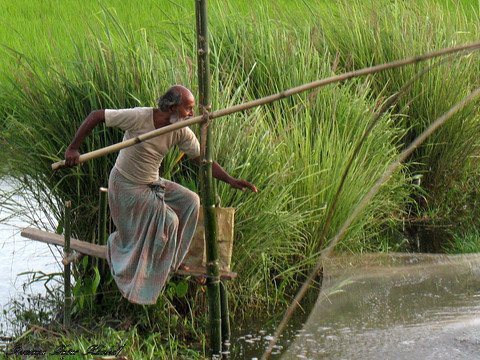 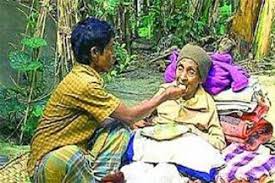 অভিজিৎ কুমার মন্ডল  , বঙ্গবাসী মাধ্যমিক বিদ্যালয়, খালিশপুর, খুলনা। মোবাইল-০১৯৭৬-৯৯৪২৪১/০১৭৬৬-৯৯৪২৪১
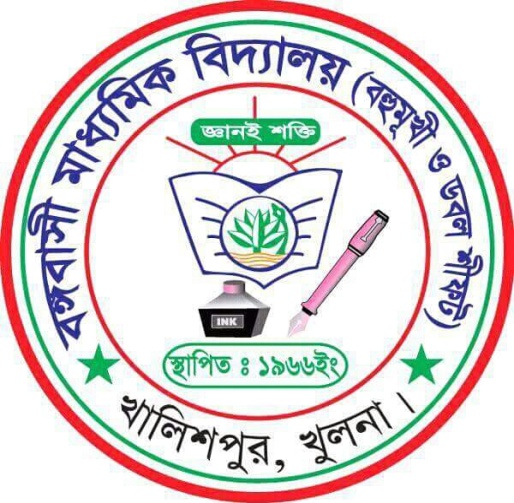 জানি নে তোর ধন রতন আছে কিনা রানির মতন,
শুধু জানি আমার অঙ্গ জুড়ায় তোমার ছায়ায় এসে।।
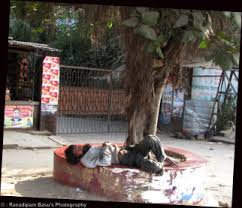 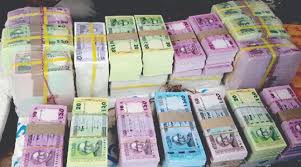 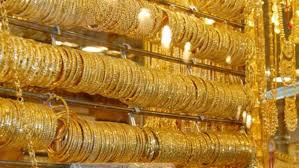 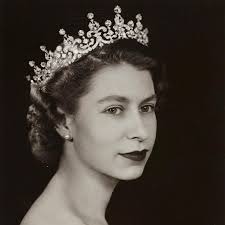 অভিজিৎ কুমার মন্ডল  , বঙ্গবাসী মাধ্যমিক বিদ্যালয়, খালিশপুর, খুলনা। মোবাইল-০১৯৭৬-৯৯৪২৪১/০১৭৬৬-৯৯৪২৪১
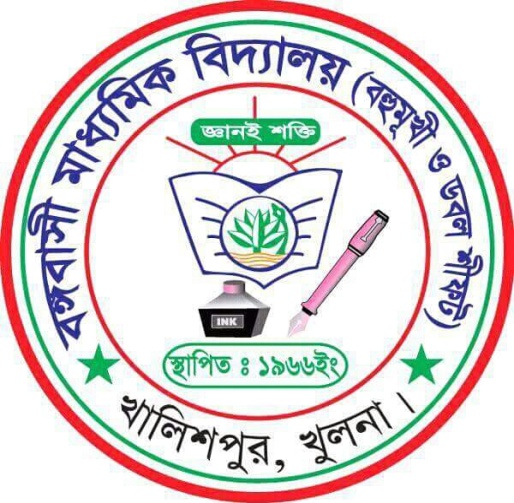 কোন বনেতে জানিনা ফুল গন্ধে এমন করে আকুল,
কোন গগনে ওঠে রে চাঁদ এমন হাসি হেসে।।
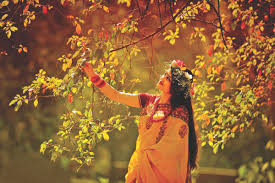 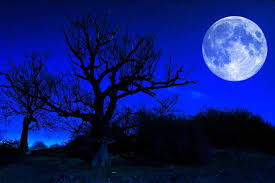 অভিজিৎ কুমার মন্ডল  , বঙ্গবাসী মাধ্যমিক বিদ্যালয়, খালিশপুর, খুলনা। মোবাইল-০১৯৭৬-৯৯৪২৪১/০১৭৬৬-৯৯৪২৪১
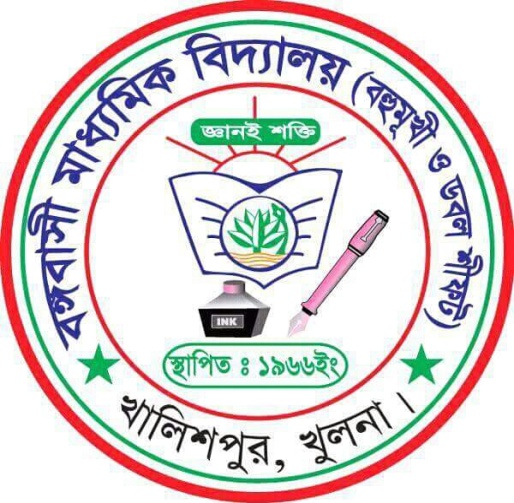 আঁখি মেলে তোমার আলো প্রথম আমার চোখ জুড়ালো,
ওই আলোতে নয়ন রেখে মুদব নয়ন শেষে।।
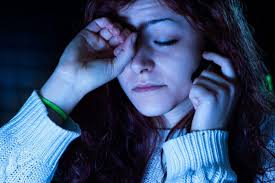 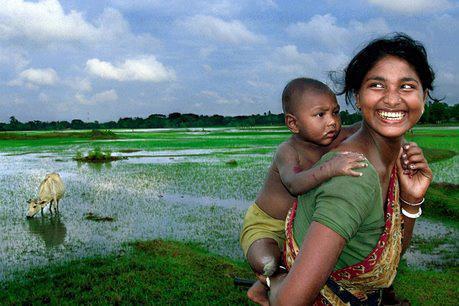 অভিজিৎ কুমার মন্ডল  , বঙ্গবাসী মাধ্যমিক বিদ্যালয়, খালিশপুর, খুলনা। মোবাইল-০১৯৭৬-৯৯৪২৪১/০১৭৬৬-৯৯৪২৪১
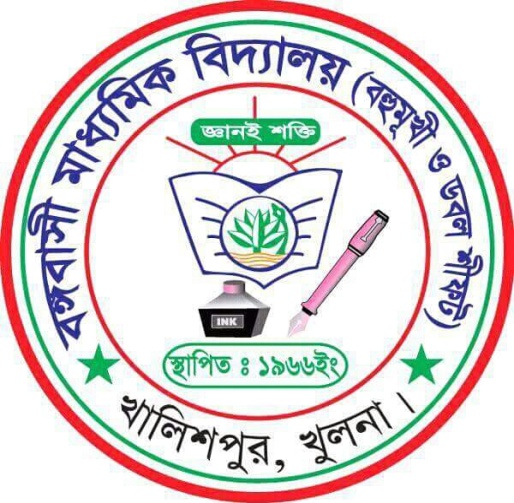 জন্মভূমি
রবীন্দ্রনাথ ঠাকুর
সরব পাঠ
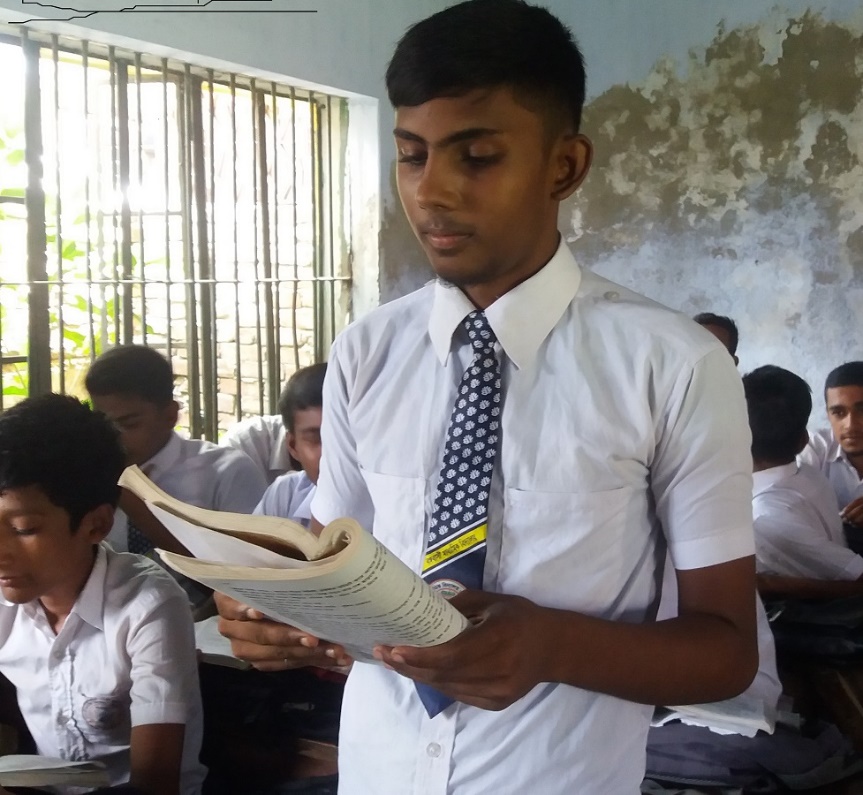 অভিজিৎ কুমার মন্ডল  , বঙ্গবাসী মাধ্যমিক বিদ্যালয়, খালিশপুর, খুলনা। মোবাইল-০১৯৭৬-৯৯৪২৪১/০১৭৬৬-৯৯৪২৪১
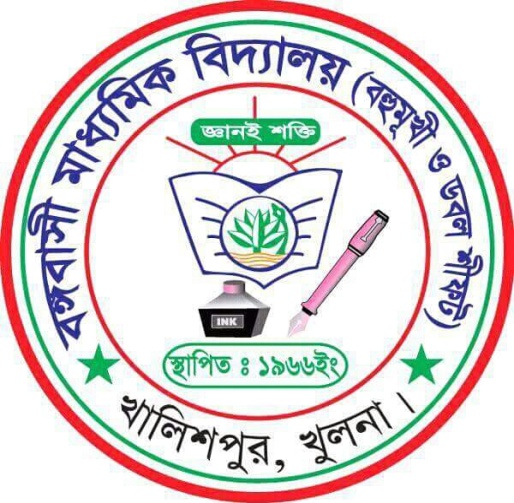 শব্দার্থ
আলো
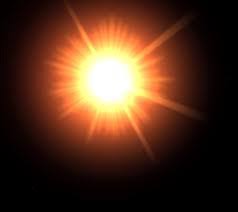 কিরণ
বুজব
মুদব
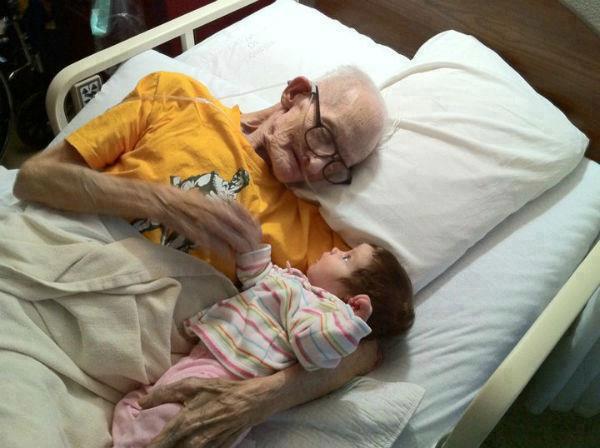 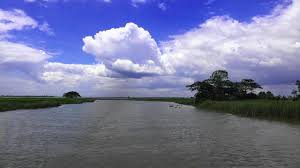 গগন
আকাশ
জনম
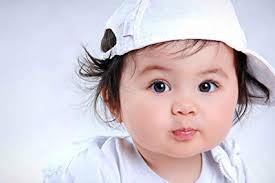 জন্ম
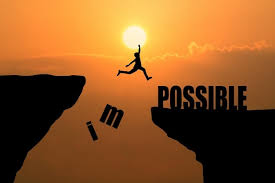 সার্থক
সফল
অভিজিৎ কুমার মন্ডল  , বঙ্গবাসী মাধ্যমিক বিদ্যালয়, খালিশপুর, খুলনা। মোবাইল-০১৯৭৬-৯৯৪২৪১/০১৭৬৬-৯৯৪২৪১
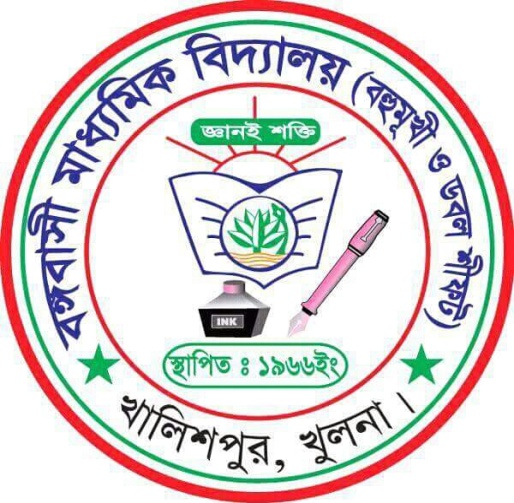 জোড়ায় কাজ
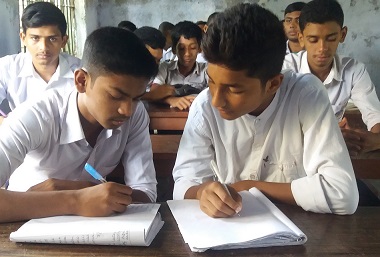 প্রশ্ন: জন্মভূমি কবিতায় কবির শেষ ইচ্ছা কি?ব্যাখ্যা কর
অভিজিৎ কুমার মন্ডল  , বঙ্গবাসী মাধ্যমিক বিদ্যালয়, খালিশপুর, খুলনা। মোবাইল-০১৯৭৬-৯৯৪২৪১/০১৭৬৬-৯৯৪২৪১
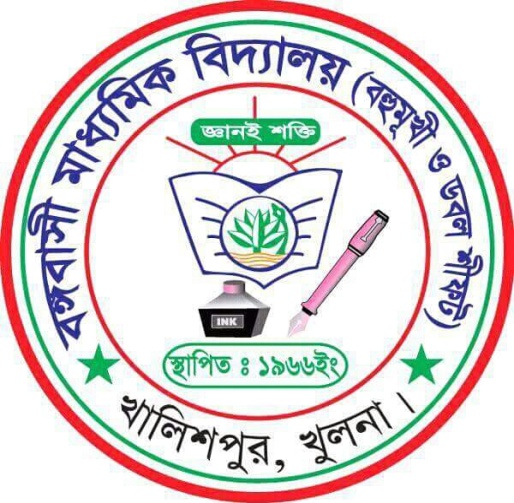 এসো আমরা কিছু ছবি দেখি
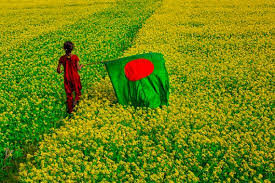 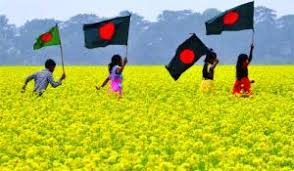 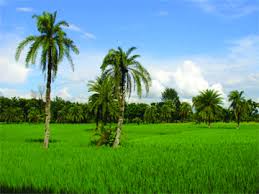 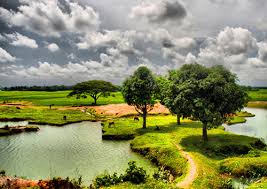 অভিজিৎ কুমার মন্ডল  , বঙ্গবাসী মাধ্যমিক বিদ্যালয়, খালিশপুর, খুলনা। মোবাইল-০১৯৭৬-৯৯৪২৪১/০১৭৬৬-৯৯৪২৪১
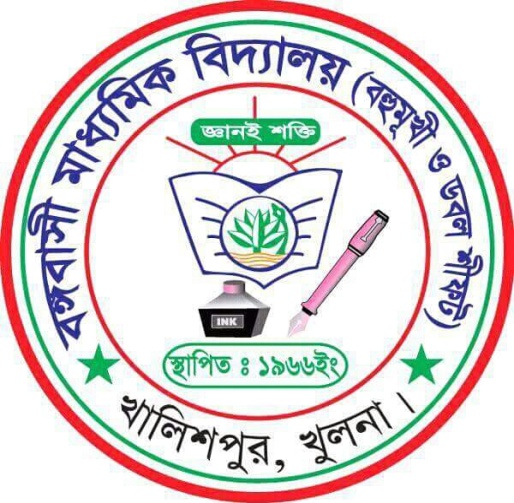 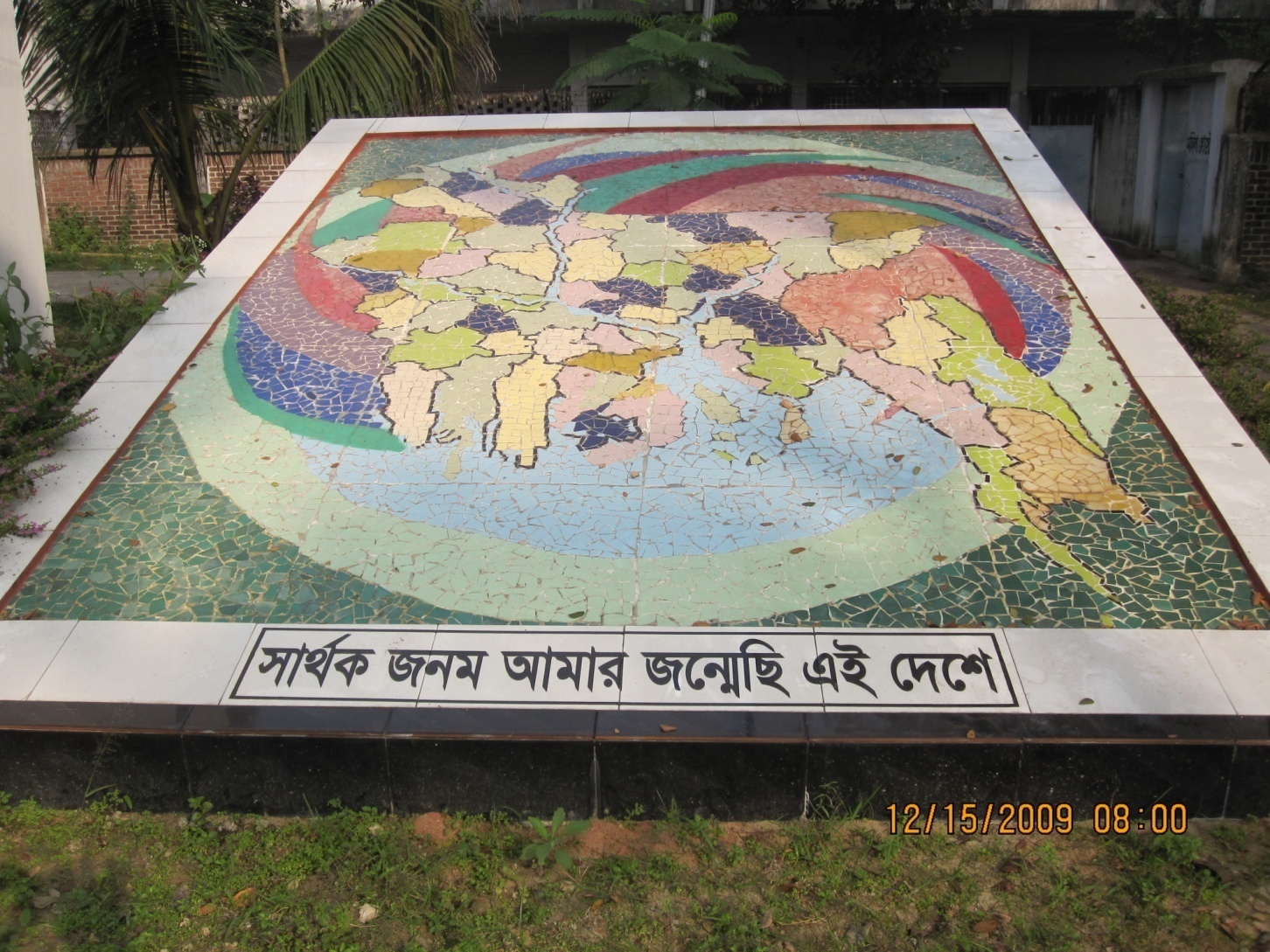 অভিজিৎ কুমার মন্ডল  , বঙ্গবাসী মাধ্যমিক বিদ্যালয়, খালিশপুর, খুলনা। মোবাইল-০১৯৭৬-৯৯৪২৪১/০১৭৬৬-৯৯৪২৪১
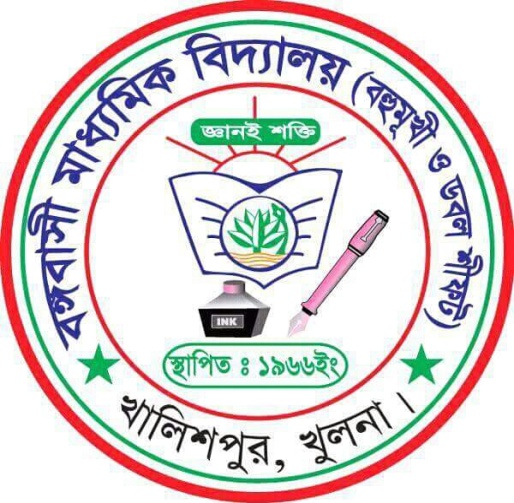 দলীয় কাজ
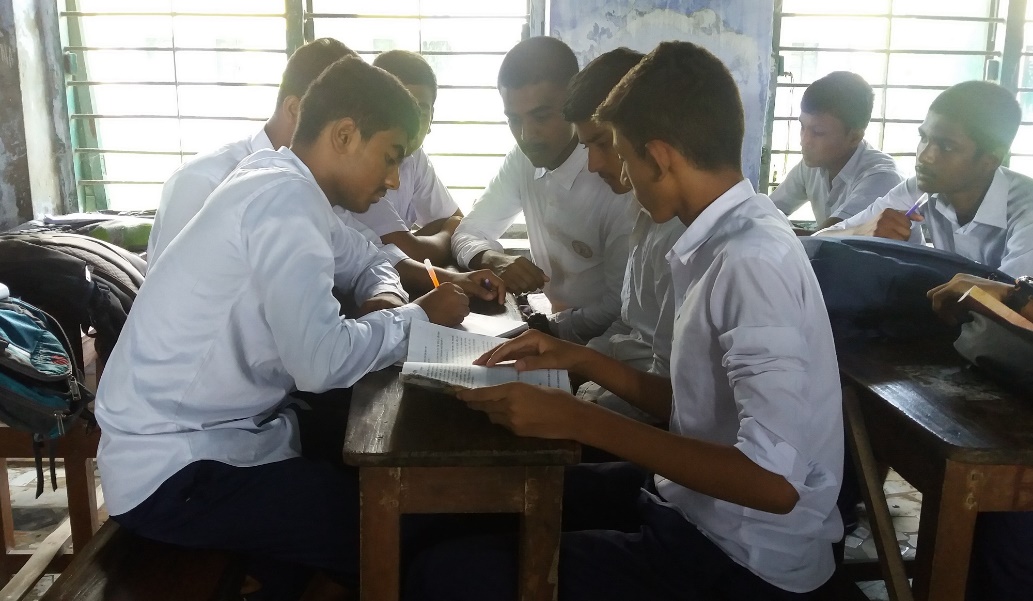 প্রশ্ন: মাতৃভূমির প্রতি কবির যে গভীর মমত্ববোধ ফুটে উঠেছে তা তোমার নিজের ভাষায় ব্যাখ্যা কর?
অভিজিৎ কুমার মন্ডল  , বঙ্গবাসী মাধ্যমিক বিদ্যালয়, খালিশপুর, খুলনা। মোবাইল-০১৯৭৬-৯৯৪২৪১/০১৭৬৬-৯৯৪২৪১
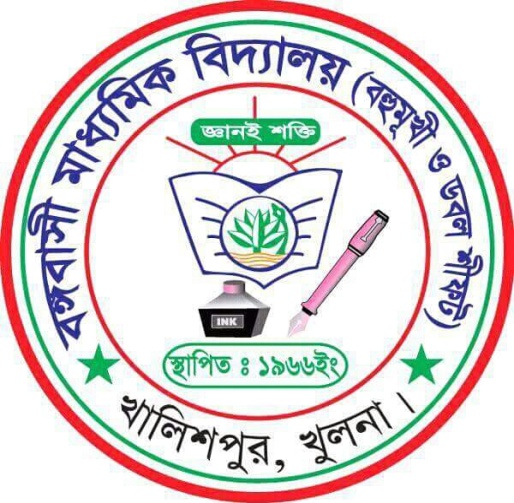 মূল্যায়ন
জন্মভূমির ফুল কবিকে কি করে?
আকুল
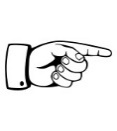 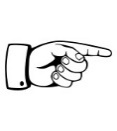 গগনে চাঁদ কেমন করে ওঠে?
হেসে
সোনার তরী কাব্যগ্রন্থটি কার লেখা?
রবীন্দ্রনাথ ঠাকুর
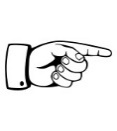 রবীন্দ্রনাথ ঠাকুর
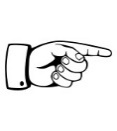 বিশ্বকবি /কবিগুরু কে?
অভিজিৎ কুমার মন্ডল  , বঙ্গবাসী মাধ্যমিক বিদ্যালয়, খালিশপুর, খুলনা। মোবাইল-০১৯৭৬-৯৯৪২৪১/০১৭৬৬-৯৯৪২৪১
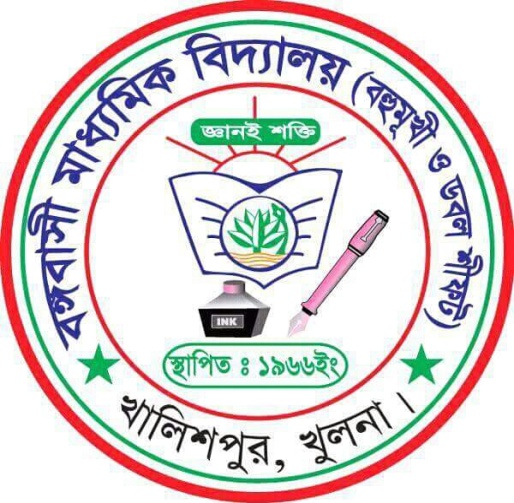 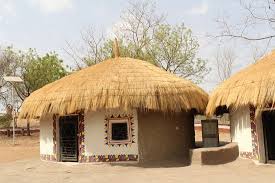 বাড়ির কাজ
প্রশ্নঃ আবার আসিব ফিরে ধানসিঁড়িটির তীরে- এই বাংলায়
হয়ত মানুষ নয়- হয়ত বা শঙ্খচিল শালিকের বেশে,
হয়ত বা ভোরের কাক হয়ে কার্তিকের নবান্নের দেশে
কুয়াশার বুকে ভেসে একদিন আসিব এ কাঁঠাল ছায়ায়।”
   ক) রবীন্দ্রনাথ ঠাকুর কোথায় জন্মগ্রহন করেন ?
                                  খ)শুধু জানি আমার অঙ্গ জুড়ায় তোমার ছায়ায় এসে কথাটি ব্যাখ্যা কর।
         গ) উদ্দীপকের মূলভাব ও জন্মভূমি কবিতার মূলভাব 
                                জন্মভূমির প্রাকৃতিক সৌন্দর্য কে বিশ্লেষণ করে –ব্যাখ্যা কর।
                                              ঘ)আবার আসিব ফিরে কবিতার কবি ও জন্মভূমি কবিতার কবির চিন্তা চেতনা রয়েছে বৈপরীত্য- ব্যাখ্যা কর।
অভিজিৎ কুমার মন্ডল  , বঙ্গবাসী মাধ্যমিক বিদ্যালয়, খালিশপুর, খুলনা। মোবাইল-০১৯৭৬-৯৯৪২৪১/০১৭৬৬-৯৯৪২৪১
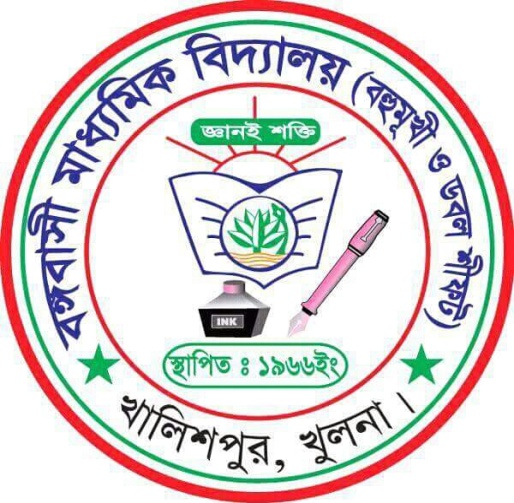 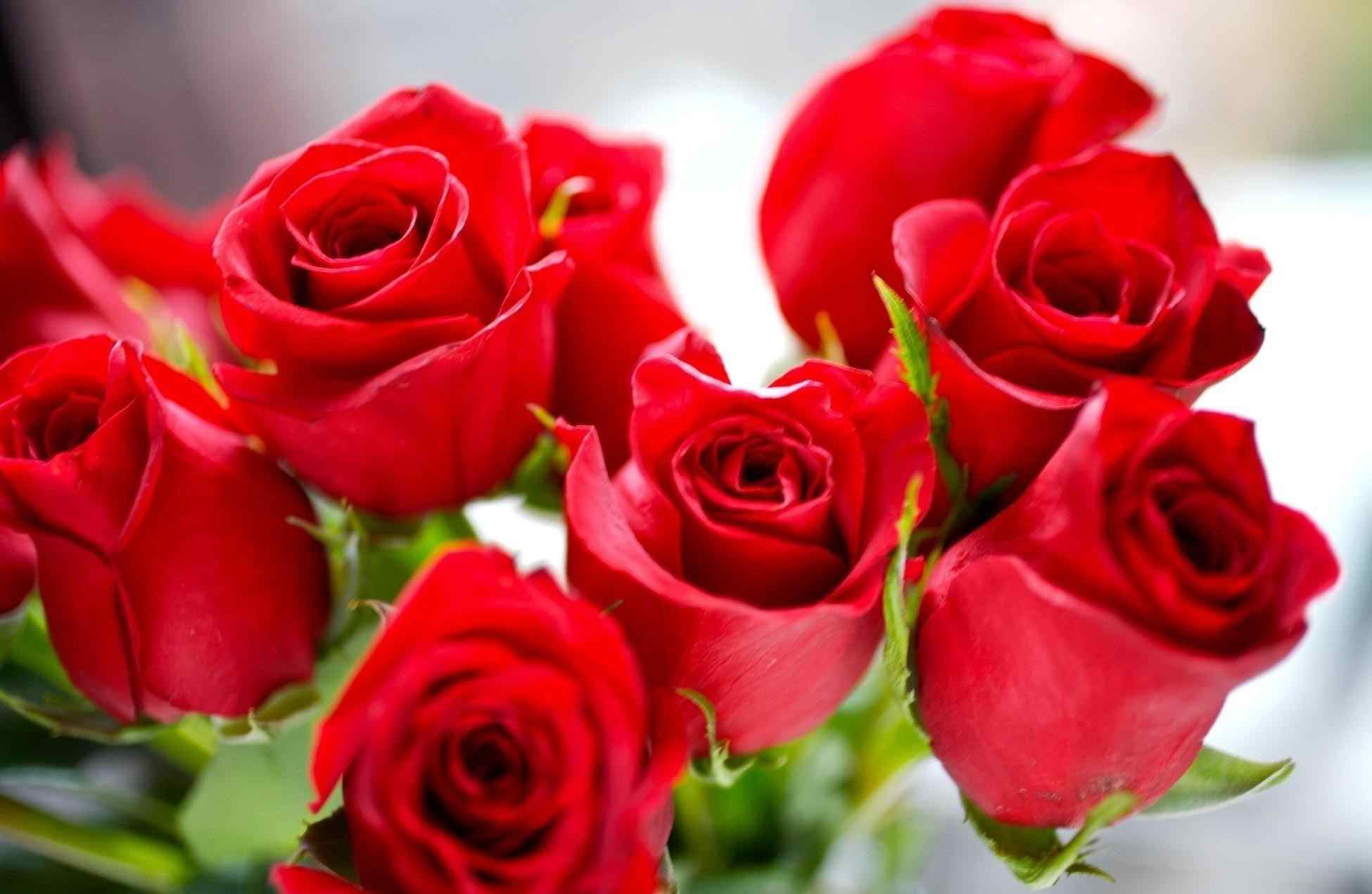 ধ
ন্য
বা
দ
অভিজিৎ কুমার মন্ডল  , বঙ্গবাসী মাধ্যমিক বিদ্যালয়, খালিশপুর, খুলনা। মোবাইল-০১৯৭৬-৯৯৪২৪১/০১৭৬৬-৯৯৪২৪১